2 Corinthians 11:24-28
Five times I received from the Jews thirty-nine lashes. Three times I was beaten with rods, once I was stoned, three times I was shipwrecked, a night and a day I have spent adrift at sea. I have been on frequent journeys, in dangers from rivers, dangers from robbers, dangers from my countrymen, dangers from the Gentiles, dangers in the city, dangers in the wilderness, dangers at sea, dangers among false brothers; I have been in labor and hardship, through many sleepless nights, in hunger and thirst, often without food, in cold and exposure. Apart from such external things, there is the daily pressure on me of concern for all the churches.
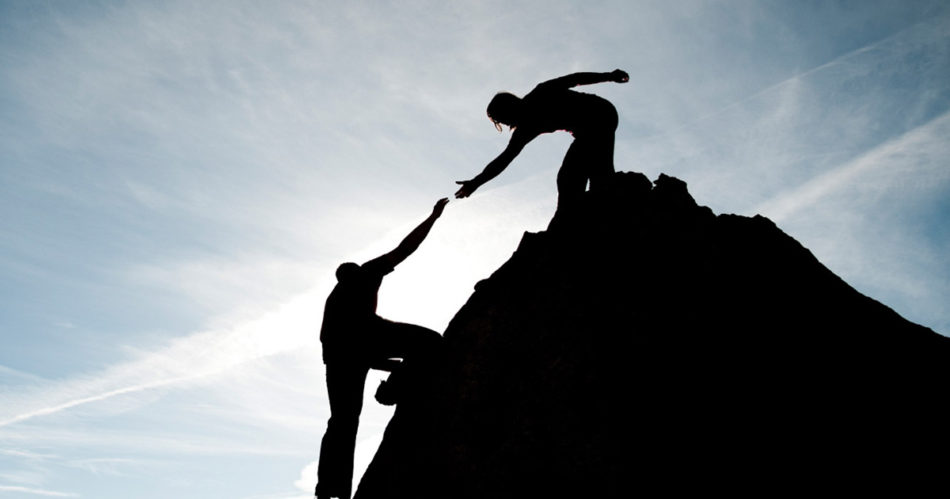 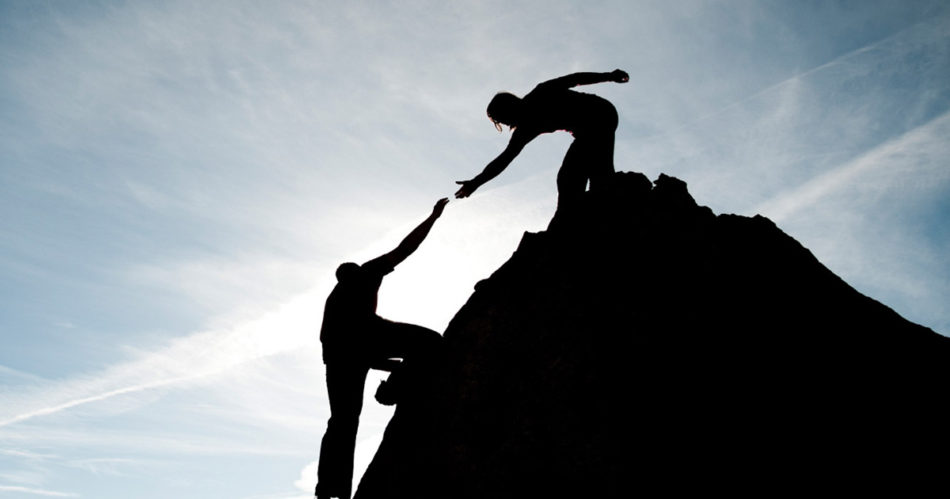 “that their hearts may be encouraged” Colossians 2:2
The extent of encouragement         2:1
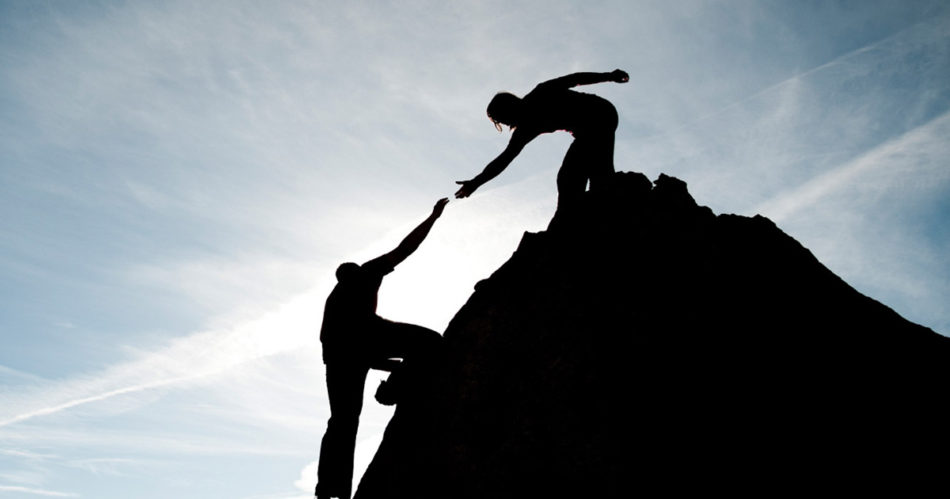 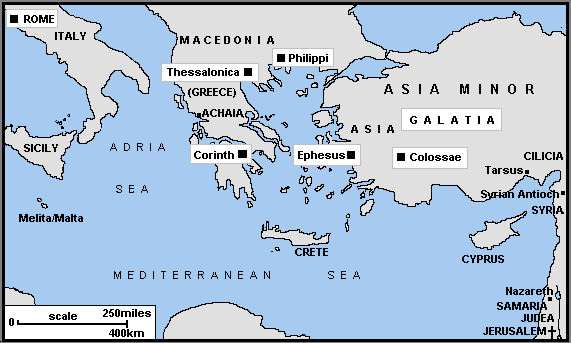 Colossians 4:12-16
Epaphras, who is one of your own, a bond-servant of Christ Jesus, sends you his greetings, always striving earnestly for you in his prayers, that you may stand mature and fully assured in all the will of God. For I testify for him that he has a deep concern for you and for those who are in Laodicea and Hierapolis. Luke, the beloved physician, sends you his greetings, and Demas does also. Greet the brothers and sisters who are in Laodicea and also Nympha and the church that is in her house. When this letter is read among you, have it also read in the church of the Laodiceans; and you, for your part, read my letter that is coming from Laodicea.
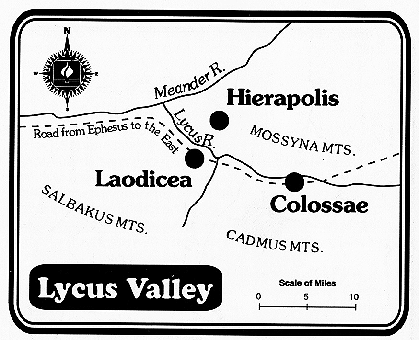 The extent of encouragement         2:1
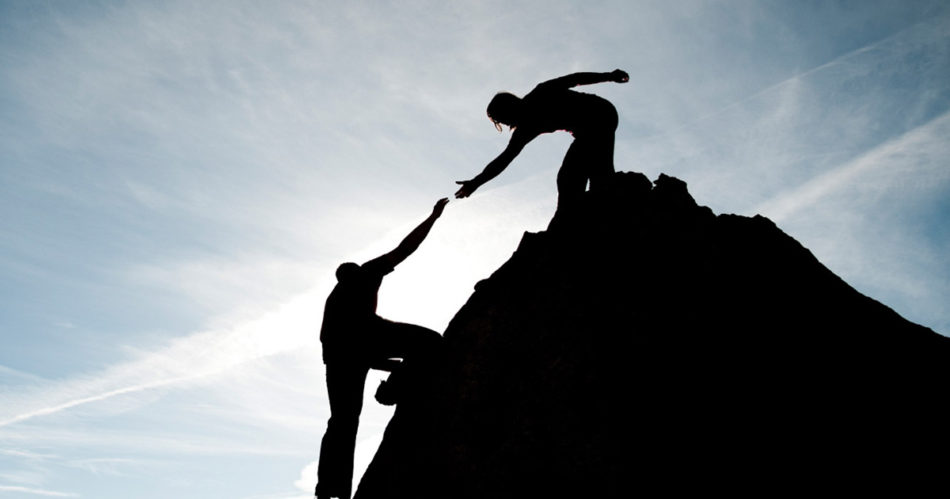 The extent of encouragement         2:1
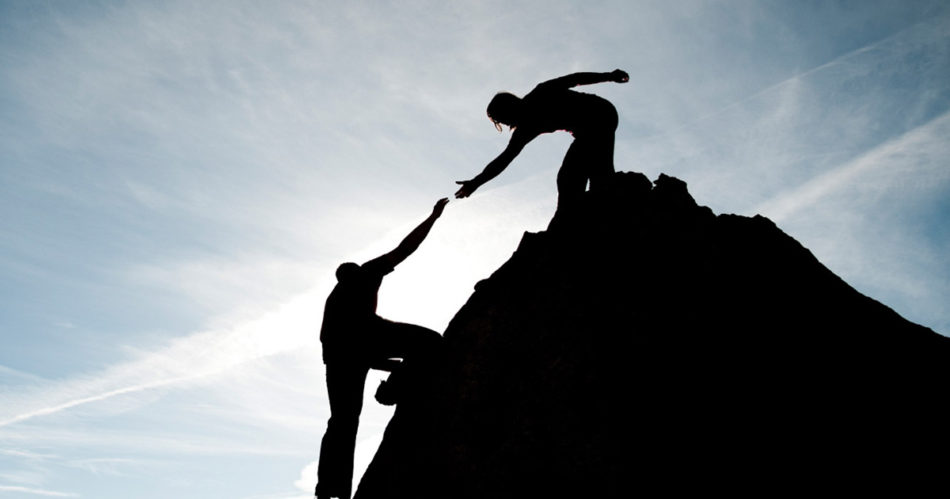 Sources of encouragement             2:2
A result of encouragement              2:4
An example of encouragement        2:5